ARTkadémia
“Akadémia umenia a remesiel”
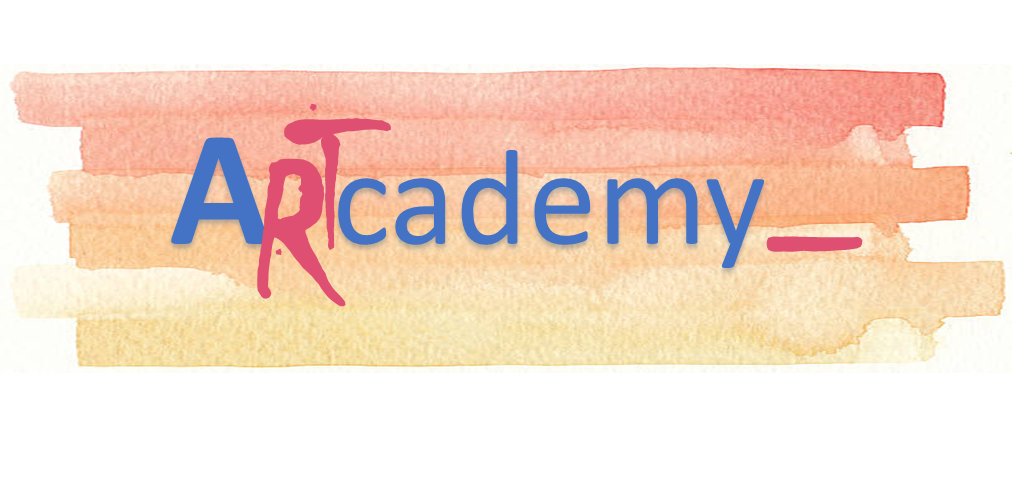 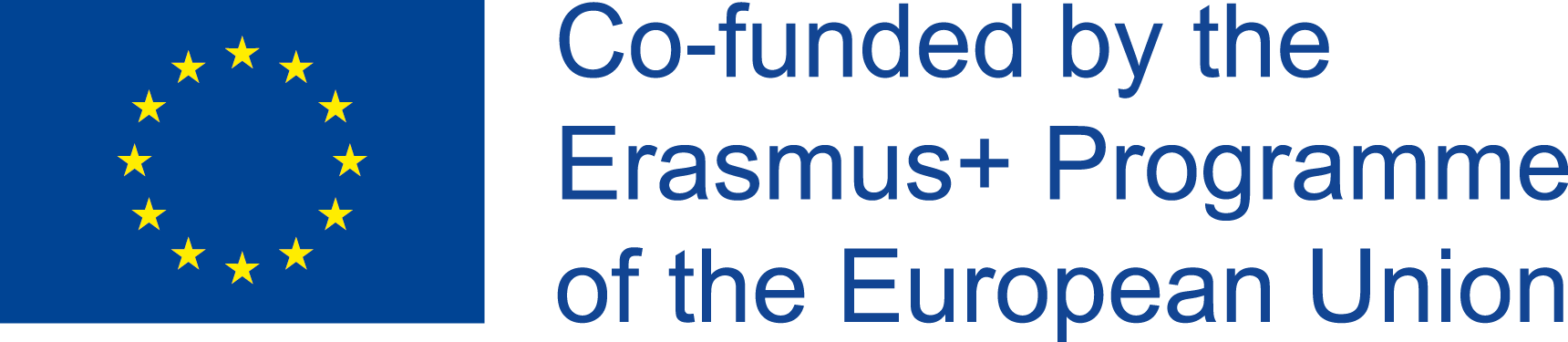 Digitálna tvorba pre umelecké a remeselné podniky
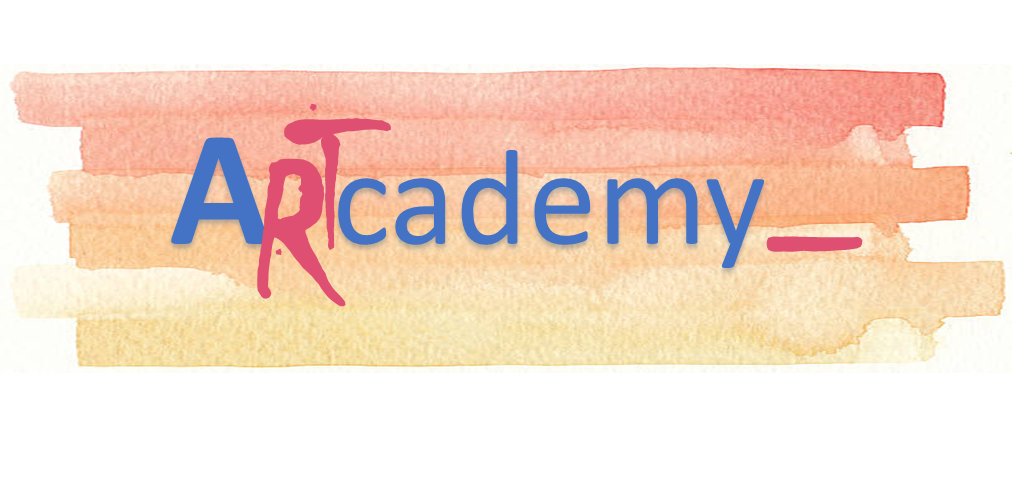 Tento projekt bol financovaný s podporou Európskej komisie. Táto publikácia odráža iba názory autora a Komisia nezodpovedá za akékoľvek použitie informácií v nej obsiahnutých.
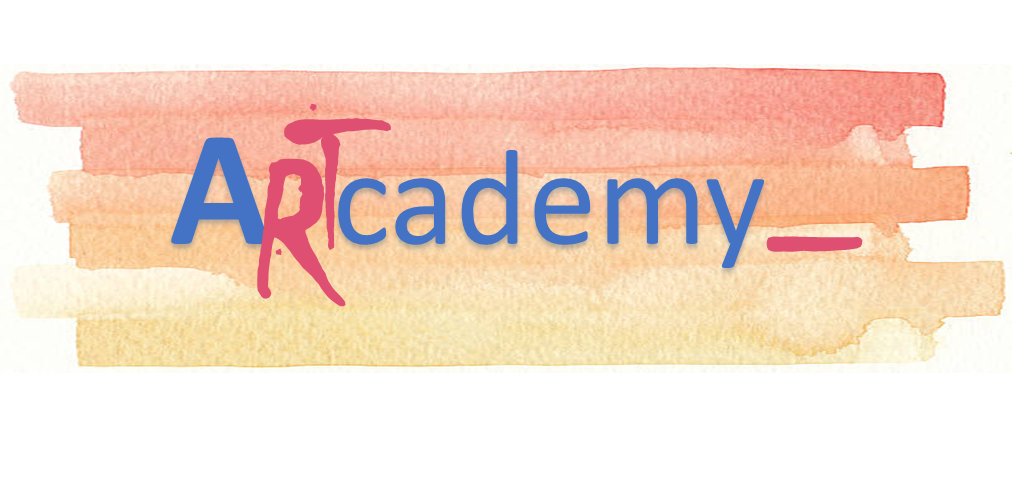 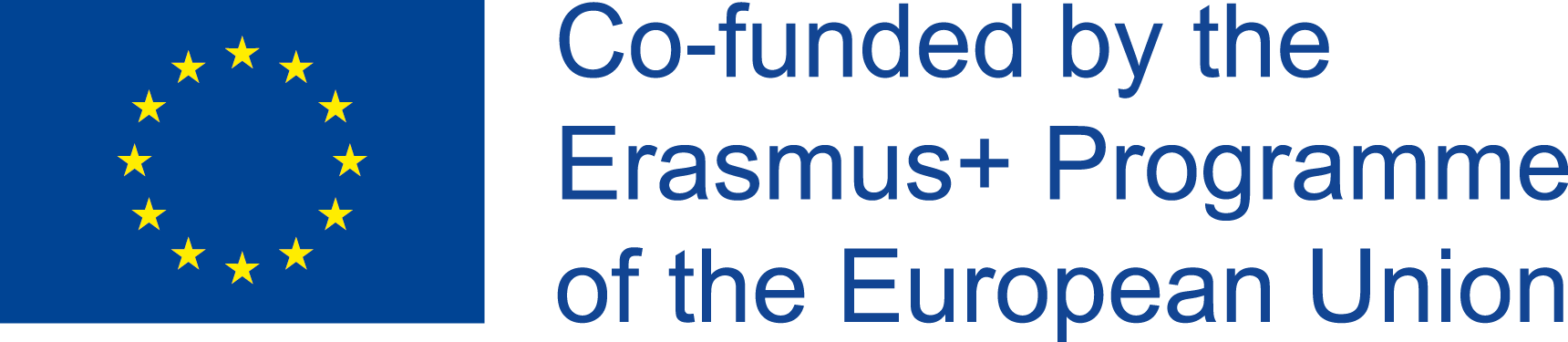 CELOK 1. Hodnotenie a správa údajov, informácií a digitálneho obsahu
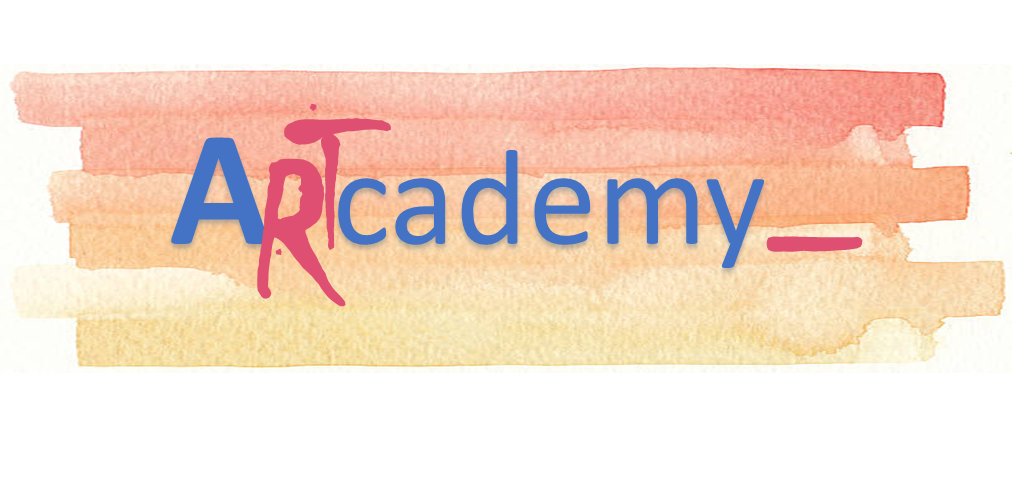 Tento projekt bol financovaný s podporou Európskej komisie. Táto publikácia odráža iba názory autora a Komisia nezodpovedá za akékoľvek použitie informácií v nej obsiahnutých.
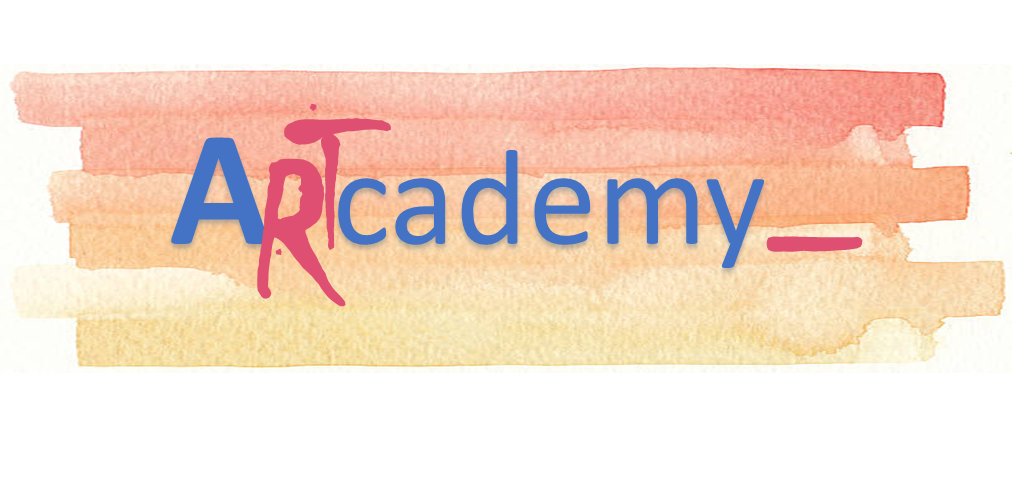 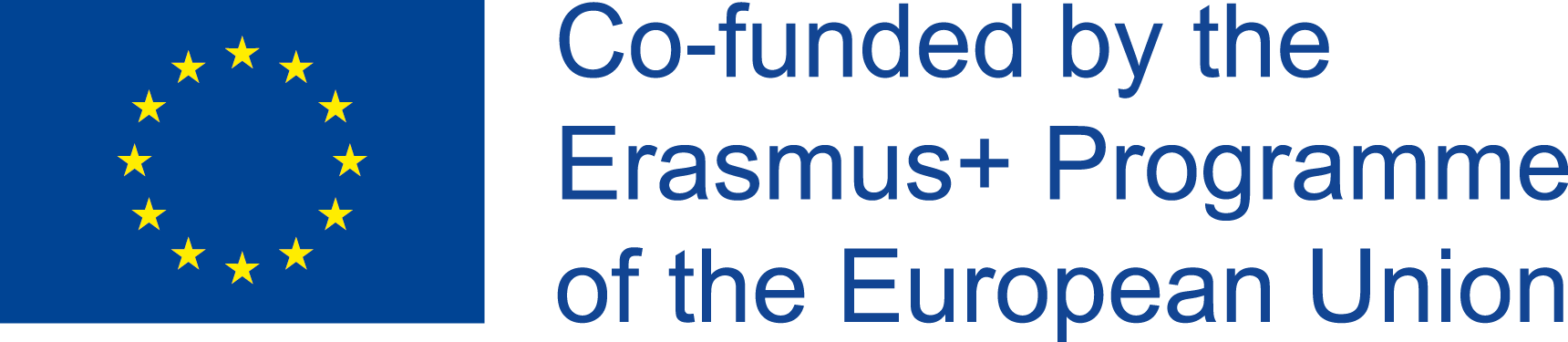 Filtrovanie údajov
Remeselníci môžu získať nové perspektívy pri vytváraní digitálneho obsahu na podnikanie a propagovať svoje výrobky alebo služby online. Stratégie umiestňovania a vyhľadávania sú obzvlášť dôležité, keď nový remeselník vstúpi na elektronický trh. Na triedenie webových stránok a filtrovanie vyhľadávaní môžeme použiť rôzne stratégie vyhľadávania, napríklad:
Využitie špecifických kľúčových slov, nevyužívanie bežných slov a interpunkcie, vylúčenie vyhľadávaní pomocou operátorov (-), (+), (*).
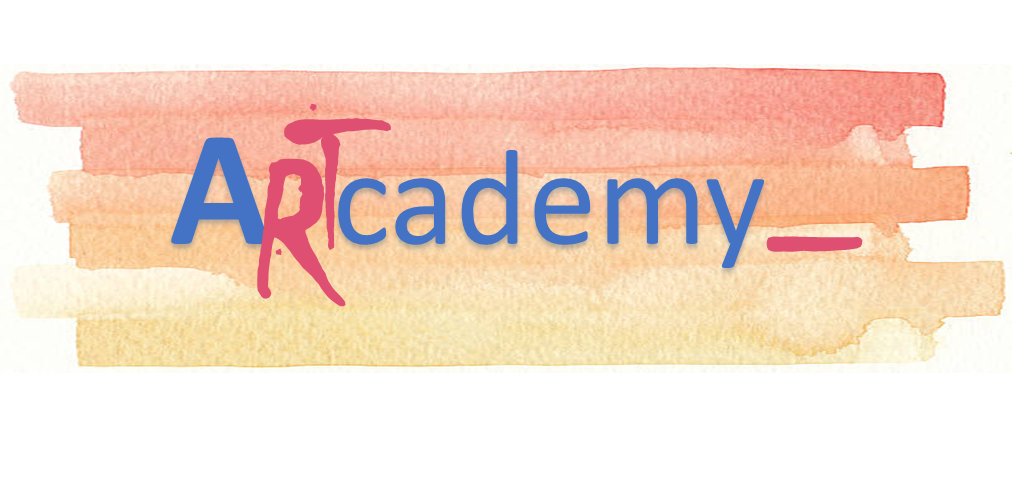 Tento projekt bol financovaný s podporou Európskej komisie. Táto publikácia odráža iba názory autora a Komisia nezodpovedá za akékoľvek použitie informácií v nej obsiahnutých.
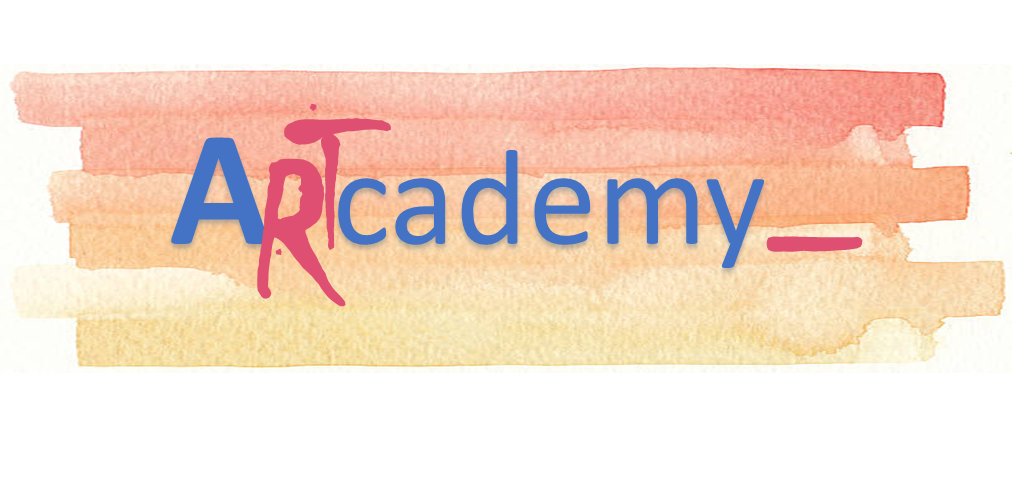 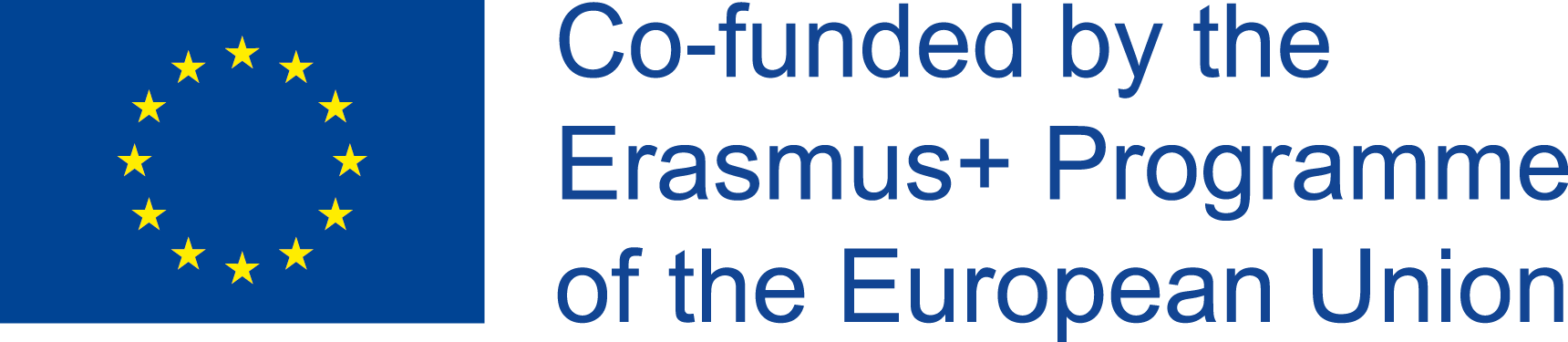 Vytvorenie novej webovej stránky
Existuje veľa programov (napríklad Artisteer, Dreamweaver) a platforiem (napríklad Wordpress, Wix, Sitebuilder.com), ktoré môžete použiť na vytvorenie svojej vlastnej webovej stránky, pričom poskytujú širokú škálu bezplatných šablón dostupných online. Tu je odkaz na inštaláciu aplikácie Wordpress:
http://wordpress.org/download/.
Obsah a štruktúra vašej webovej stránky by mala spĺňať tri základné kritériá: použiteľnosť, užívateľskú prívetivosť a dostupnosť. Farby, písmo, logo a webová stránka vášho remeselníckeho podniku hovoria o tom, kto ste a aké sú vaše hodnoty.
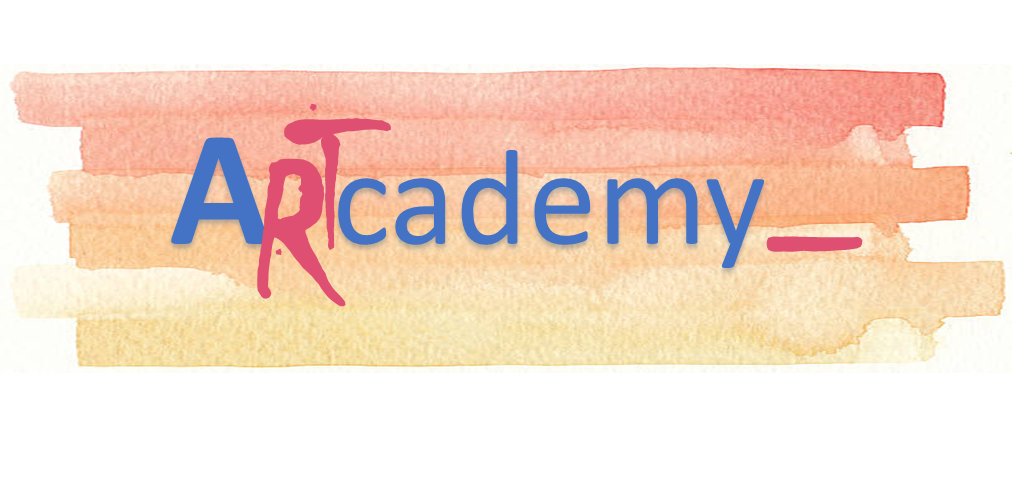 Tento projekt bol financovaný s podporou Európskej komisie. Táto publikácia odráža iba názory autora a Komisia nezodpovedá za akékoľvek použitie informácií v nej obsiahnutých.
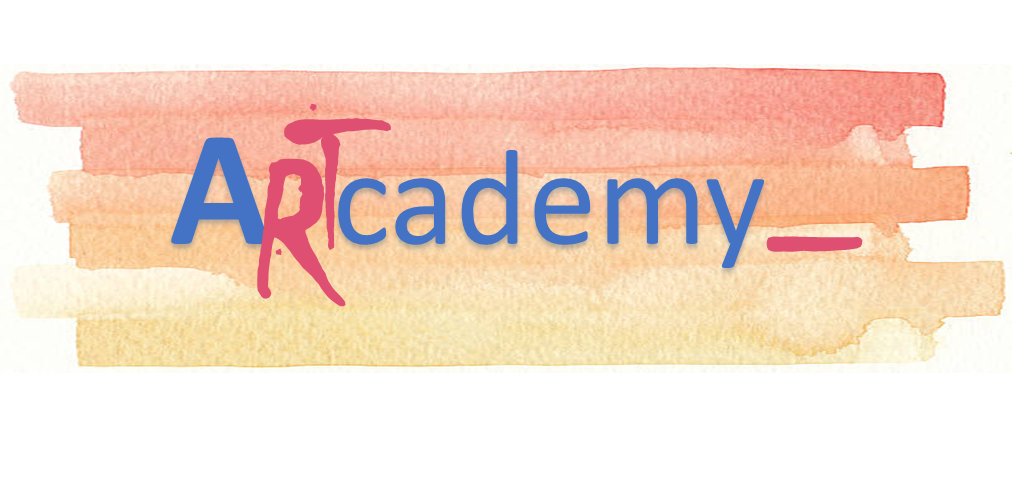 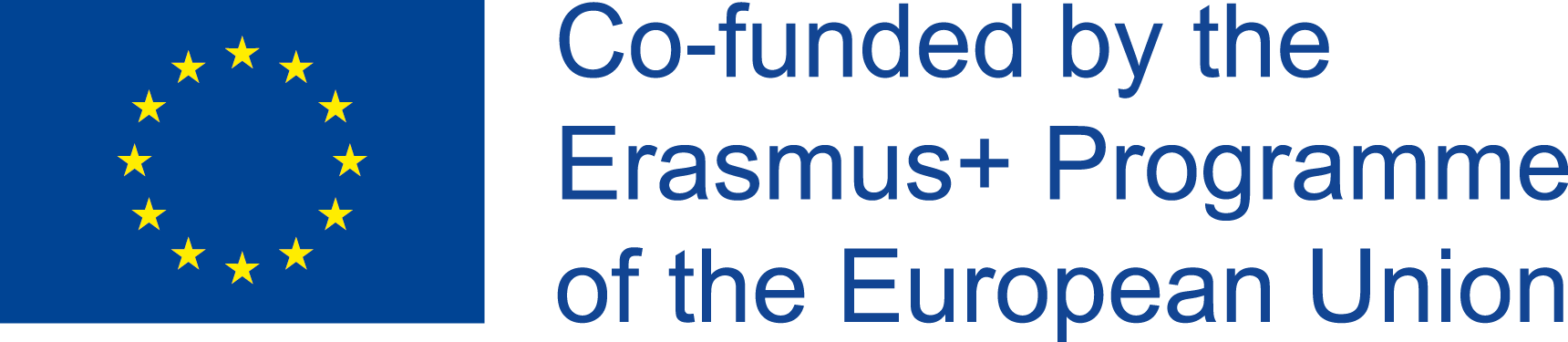 Implementácia programu SEO (optimalizácia pre vyhľadávače)
Vytvorenie webovej stránky je zbytočné, ak ju nikto nenavštevuje. Implementujte program SEO (optimalizáciu pre vyhľadávače).Niektoré prvky SEO sú: metaznačky, metadáta obrázkov, interné prepojenia, štruktúra stránok, vhodné kľúčové slová
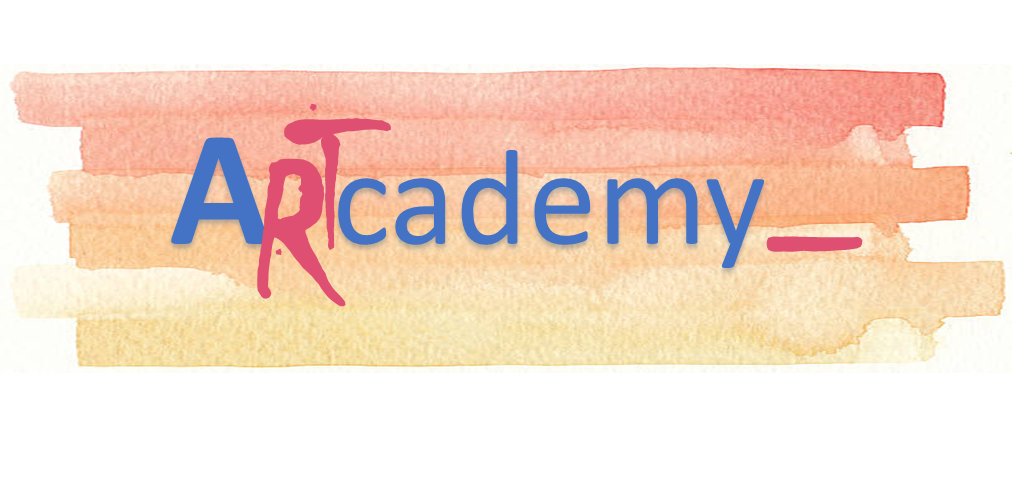 Tento projekt bol financovaný s podporou Európskej komisie. Táto publikácia odráža iba názory autora a Komisia nezodpovedá za akékoľvek použitie informácií v nej obsiahnutých.
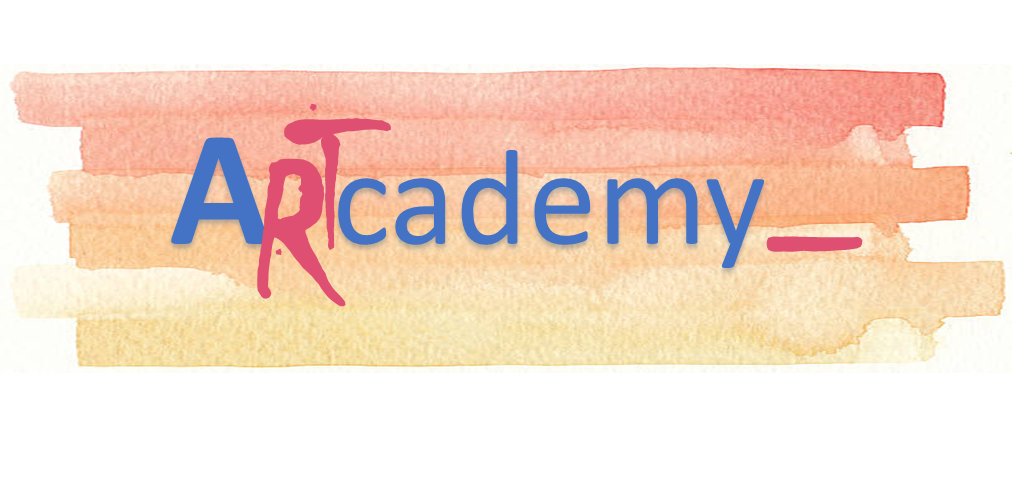 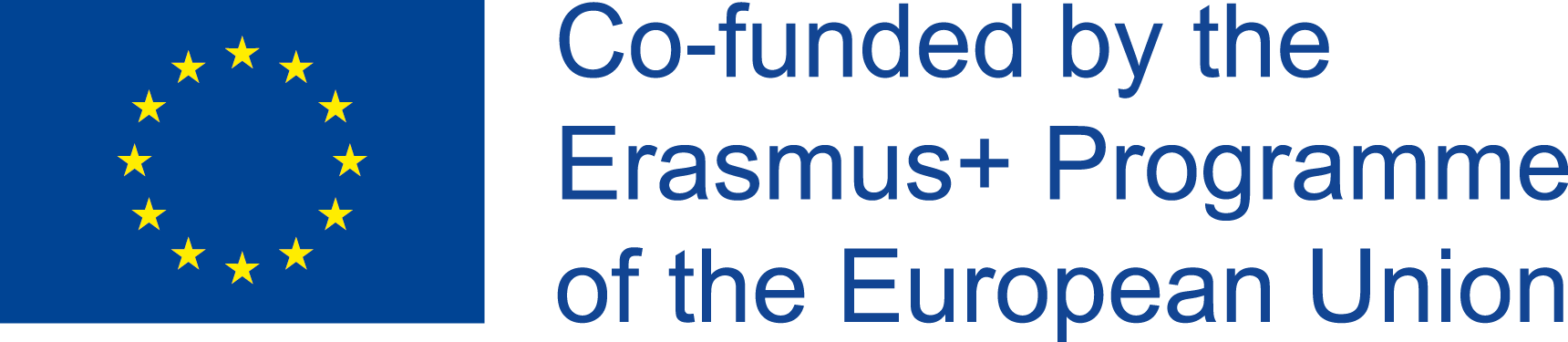 Sociálne siete pre podniky
Po vytvorení webovej stránky je čas osvojiť si komunikačné zručnosti, aby ste vedeli osloviť rôznych zákazníkov z hľadiska veku, pohlavia, sociálnych charakteristík a povolaní. Zdieľanie rôzneho obsahu na každej zo svojich sociálnych sietí s cieľom rozšíriť dosah vašej značky a rozšíriť rozsah kampaní.Je tiež dôležité vybrať najvhodnejšie sociálne siete na zviditeľnenie vášho podniku.
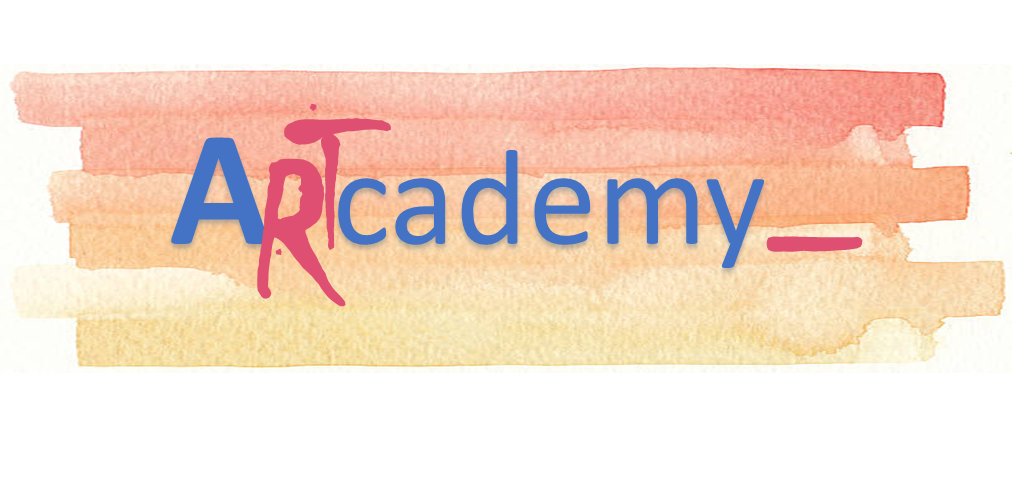 Tento projekt bol financovaný s podporou Európskej komisie. Táto publikácia odráža iba názory autora a Komisia nezodpovedá za akékoľvek použitie informácií v nej obsiahnutých.
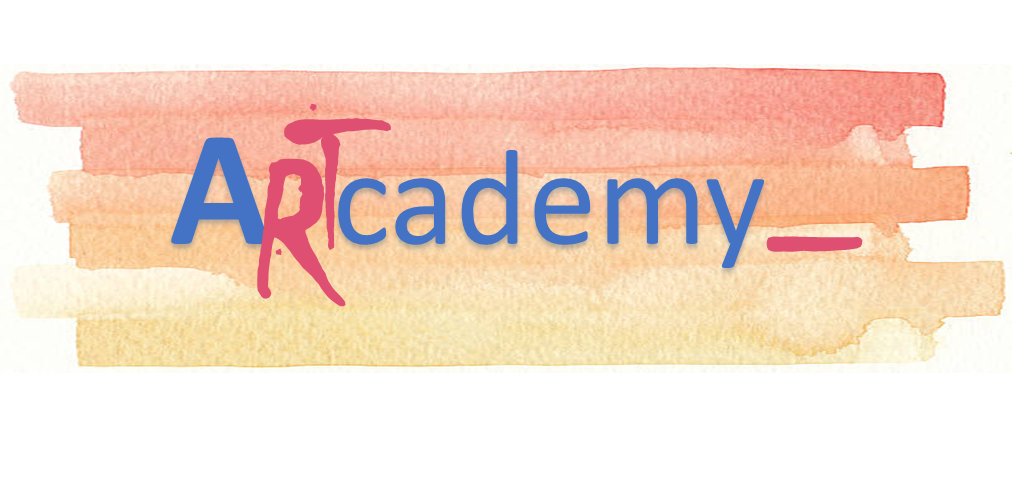 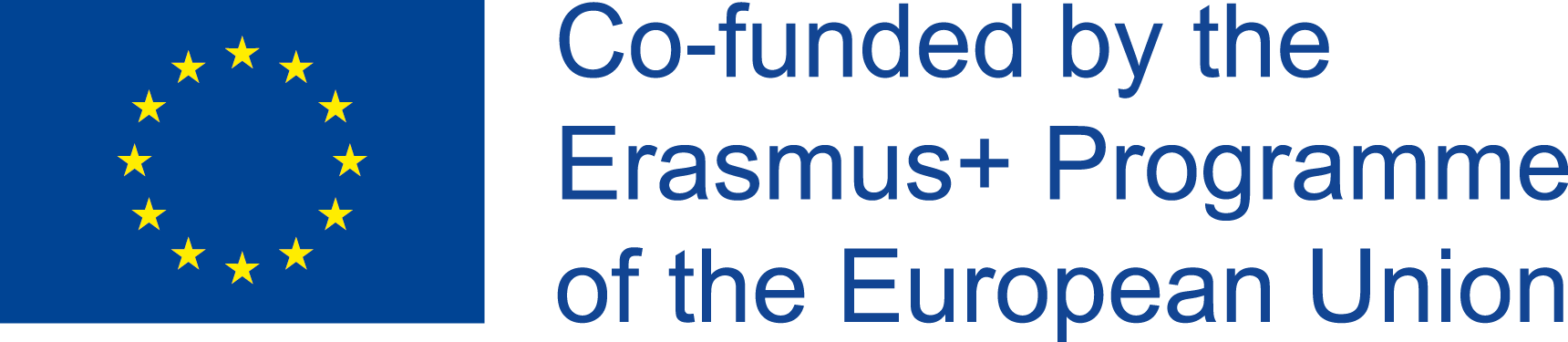 Funkcie aplikácie Whatsapp pre podnikanie:
Aplikácia Whatsapp zjednodušuje vašu komunikáciu so zákazníkmi po celom svete. Okrem odosielania a prijímania textových správ sú pre vás ako podnikateľa zaujímavé aj jej iné funkcie:
Vytvorenie firemného účtu, chatovanie so zákazníkmi, odpovedanie na otázky a inzercia svojich výtvorov v reálnom čase.
Vytváranie chatovacích skupín so zákazníkmi a propagácia nových výtvorov, zliav, ponúk, atď.
Posielanie fotografií, videí, hlasových správ
Využitie statusu pod svojim obrázkom na propagáciu značky a zdieľanie pôsobivej a jasnej správy
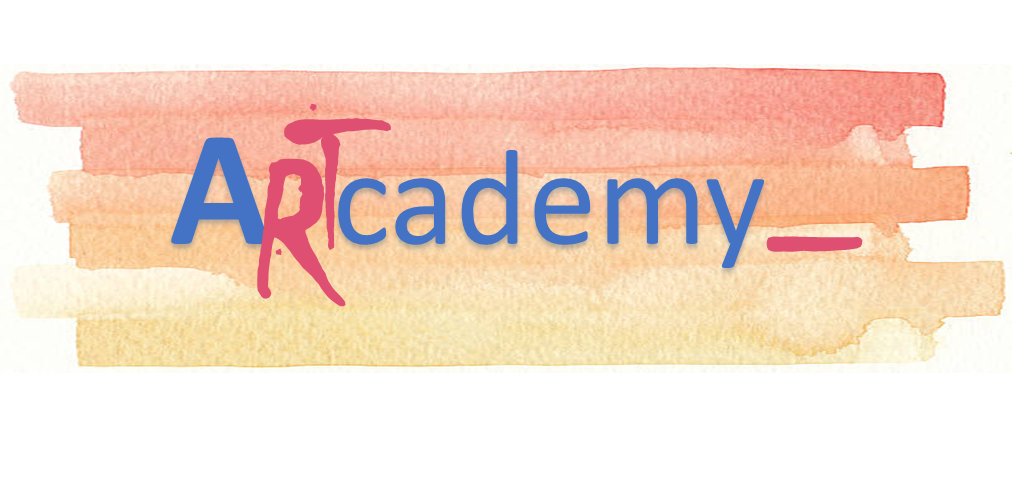 Tento projekt bol financovaný s podporou Európskej komisie. Táto publikácia odráža iba názory autora a Komisia nezodpovedá za akékoľvek použitie informácií v nej obsiahnutých.
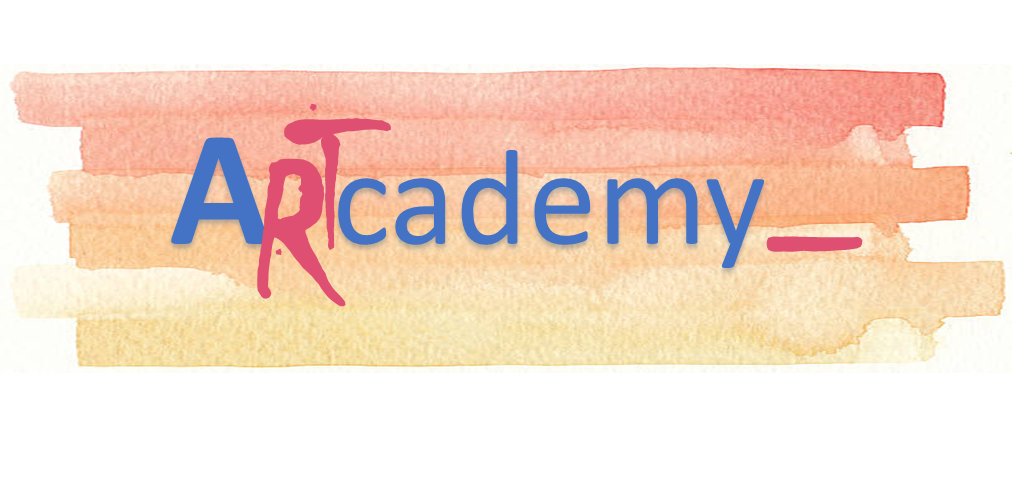 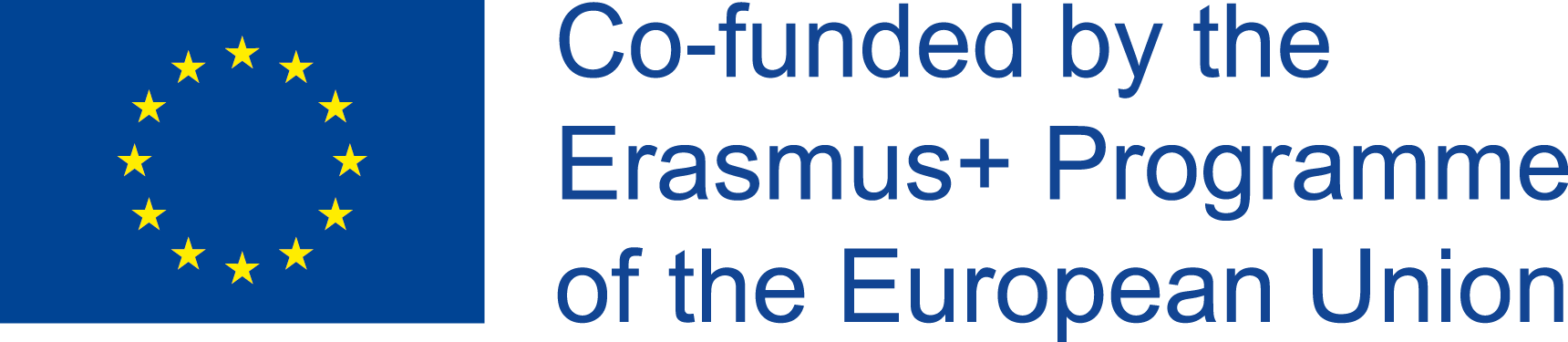 Stratégie digitálnej internacionalizácie
Keď sa chystáte začať dovážať/vyvážať, nemusíte premýšľať o najvzdialenejšom trhu, pretože môžu nastať rôzne problémy, napr. kultúrne. Pred internacionalizáciou vášho podniku by ste mali vedieť o niektorých aspektoch:
Podmienky predaja, dovozné obmedzenia alebo clá, ktoré by mohli brániť konkurencieschopnosti
Platobné systémy
Logistika
Služby starostlivosti o zákazníka a asistenčné služby pred a po predaji
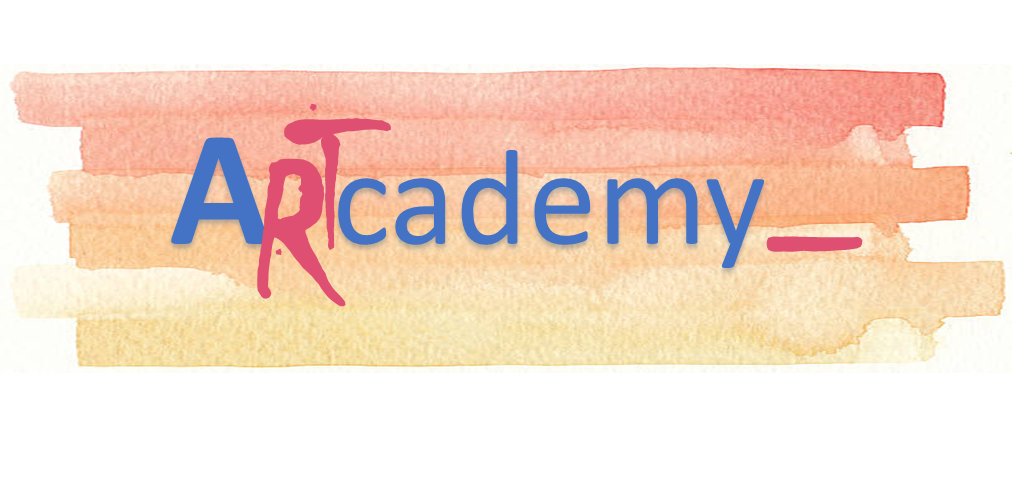 Tento projekt bol financovaný s podporou Európskej komisie. Táto publikácia odráža iba názory autora a Komisia nezodpovedá za akékoľvek použitie informácií v nej obsiahnutých.
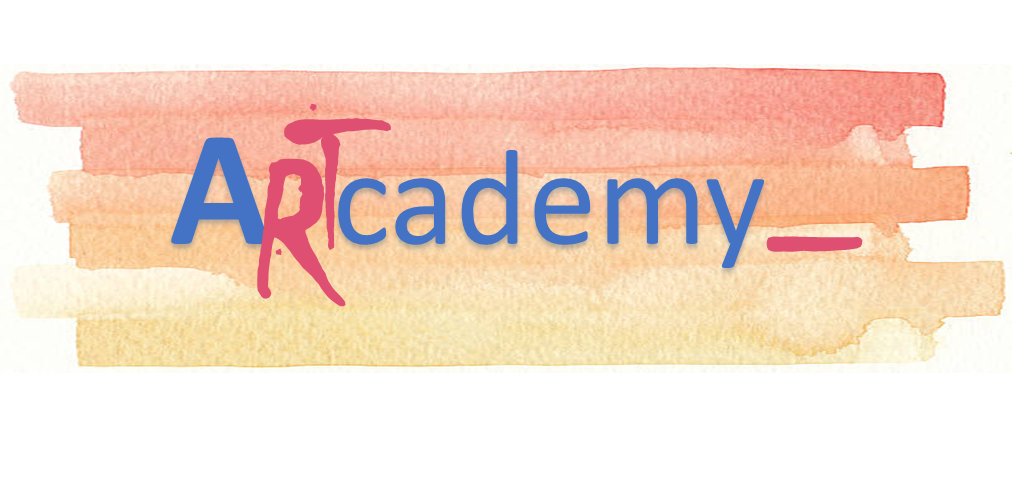 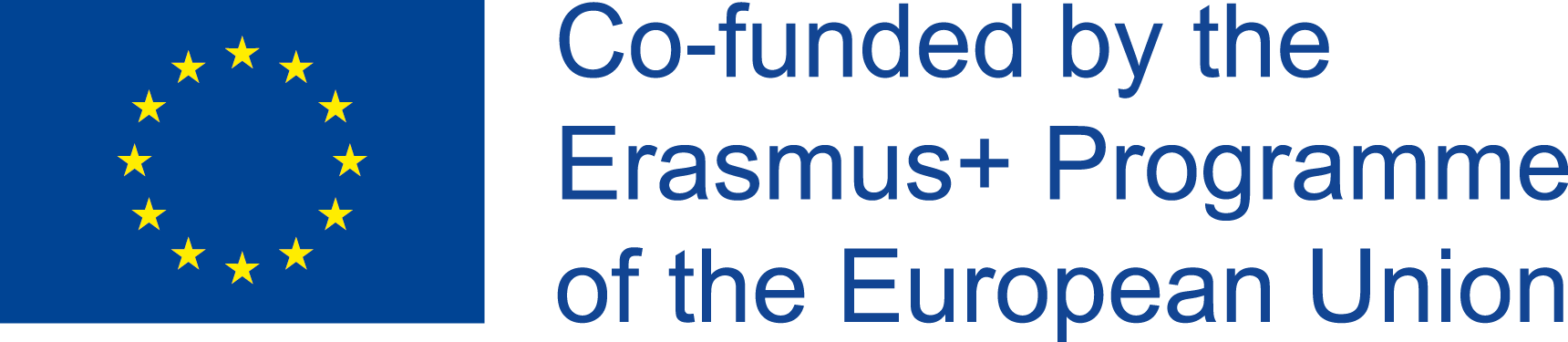 Stratégie digitálnej internacionalizácie
Prístup ku globálnemu publiku vyžaduje spoľahlivé metódy, ktoré zaručia, že vyťažíte maximum zo svojho úsilia. Pri marketingu pre medzinárodných zákazníkov na internete je potrebné pamätať na tri osvedčené postupy.
Na vyhľadanie publika používajte analytické služby
Poznajte a rešpektujte regionálne zákony a nariadenia
 Internacionalizujte svoju webovú stránku (viacjazyčné verzie)
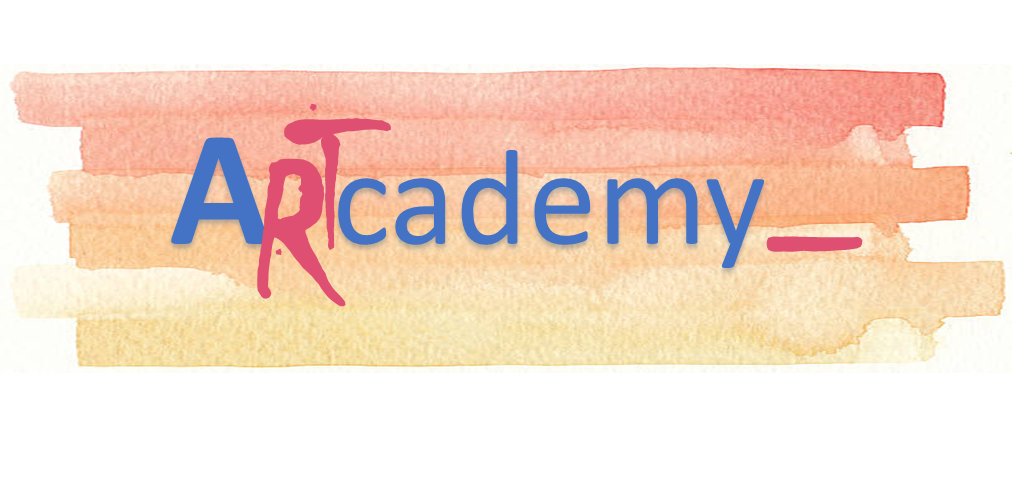 Tento projekt bol financovaný s podporou Európskej komisie. Táto publikácia odráža iba názory autora a Komisia nezodpovedá za akékoľvek použitie informácií v nej obsiahnutých.
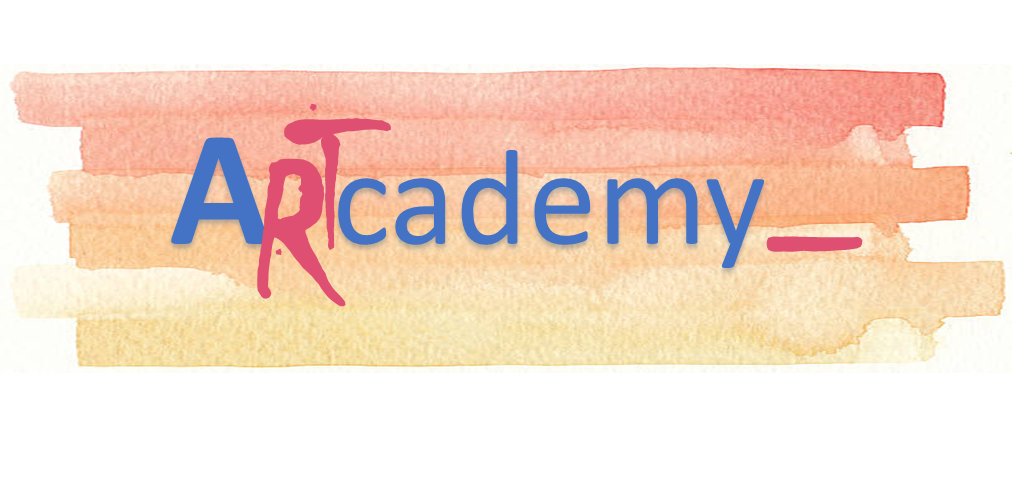 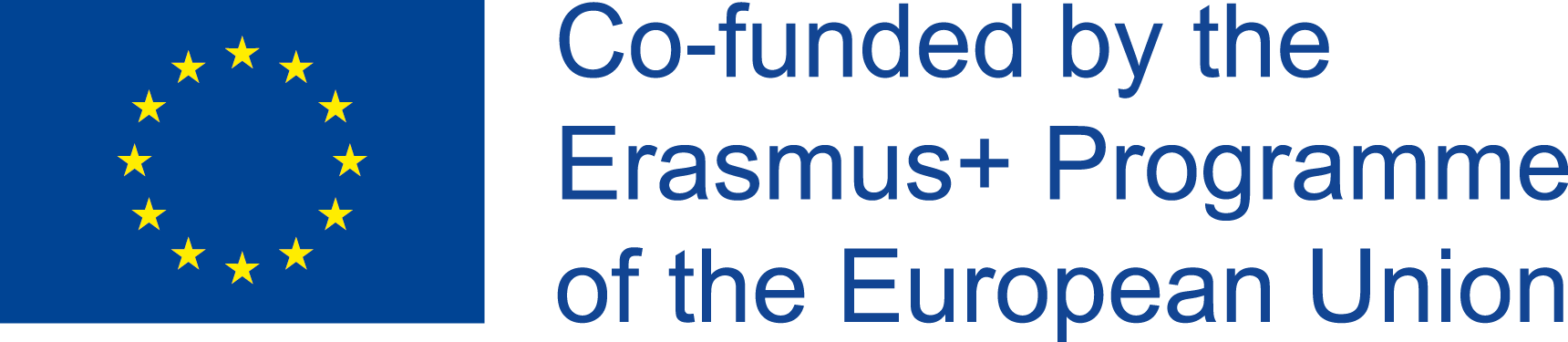 Platformy na správu obsahu
Je potrebné zvoliť si vhodnú platformu na správu online obsahu a obchodné postupy. Tu je výber najlepších produktov na spustenie podnikania online:WebMatrix 
Flashvortex 
Magento 
OscommerceShopify 
3eTrade
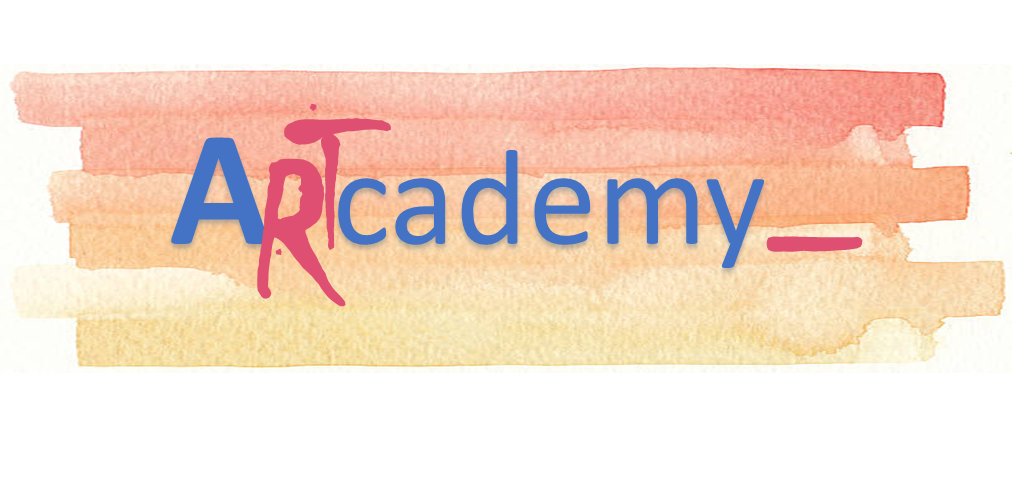 Tento projekt bol financovaný s podporou Európskej komisie. Táto publikácia odráža iba názory autora a Komisia nezodpovedá za akékoľvek použitie informácií v nej obsiahnutých.
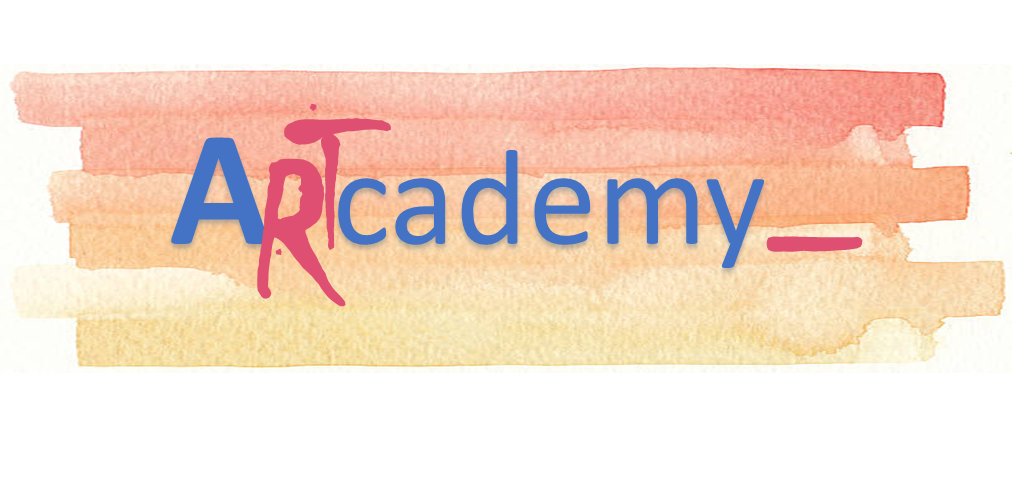 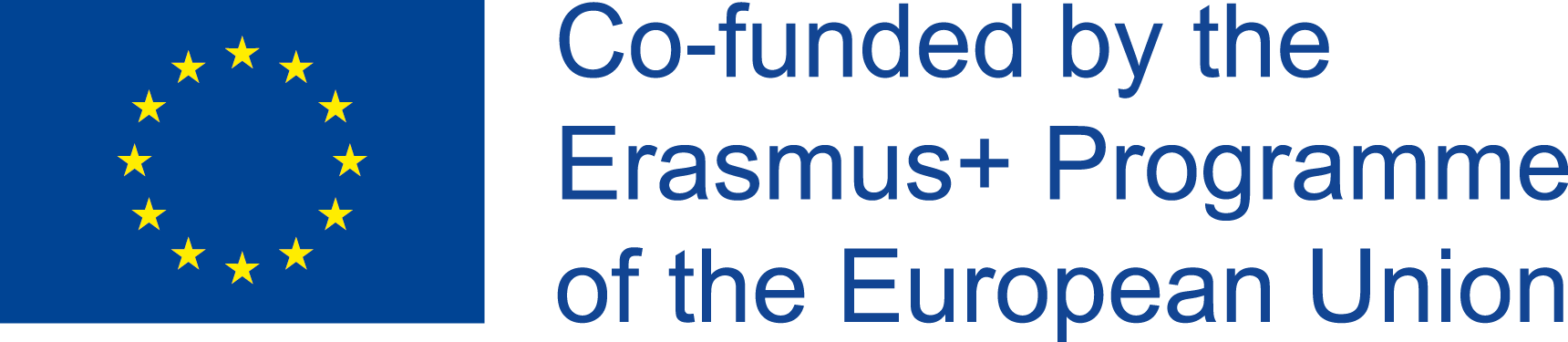 Ako uložiť všetky údaje?
Je dobré vedieť, ako spolupracovať efektívnejšie s kolegami, zlepšiť svoju bezpečnosť, objaviť nové príležitosti a zaistiť, že zostanete konkurencieschopný. Môžete zdieľať odkaz na priečinky s fotografiami, videami, dokumentmi atď. Môžete to použiť ako spoločné pracovisko pre skupinu ľudí, ktoré im umožní prístup k vytváraniu a úprave súborov v určenej zložke. Cloudové úložisko je služba na ukladanie údajov, v ktorej sú digitálne údaje prakticky uložené v logických fondoch. Tu je zoznam cloudových riešení, ktoré môžete použiť pri každodenných činnostiach:
Google Drive, Dropbox, WeTransfer, OneDrive, MEGA, Mediafire, Zippyshare (https://www.zippyshare.com/) a reep.io (https://reep.io/) 



,
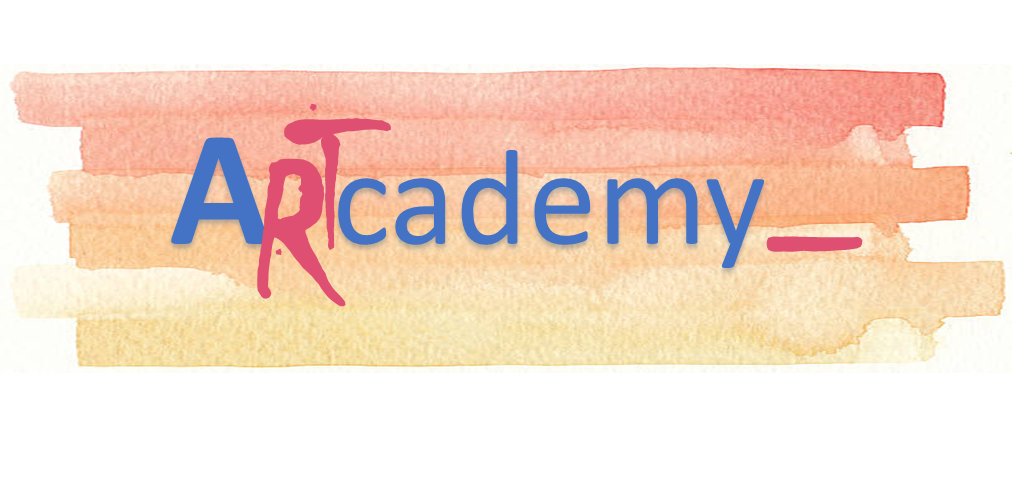 Tento projekt bol financovaný s podporou Európskej komisie. Táto publikácia odráža iba názory autora a Komisia nezodpovedá za akékoľvek použitie informácií v nej obsiahnutých.
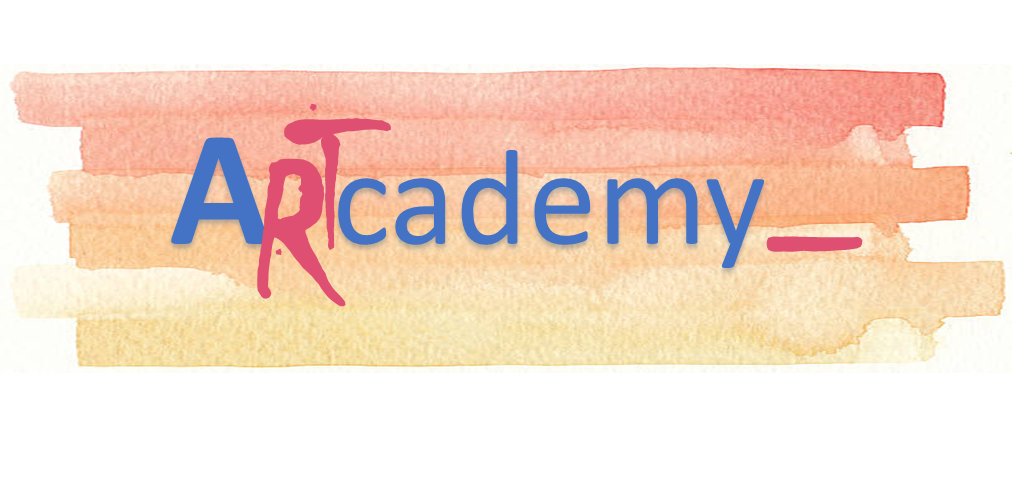 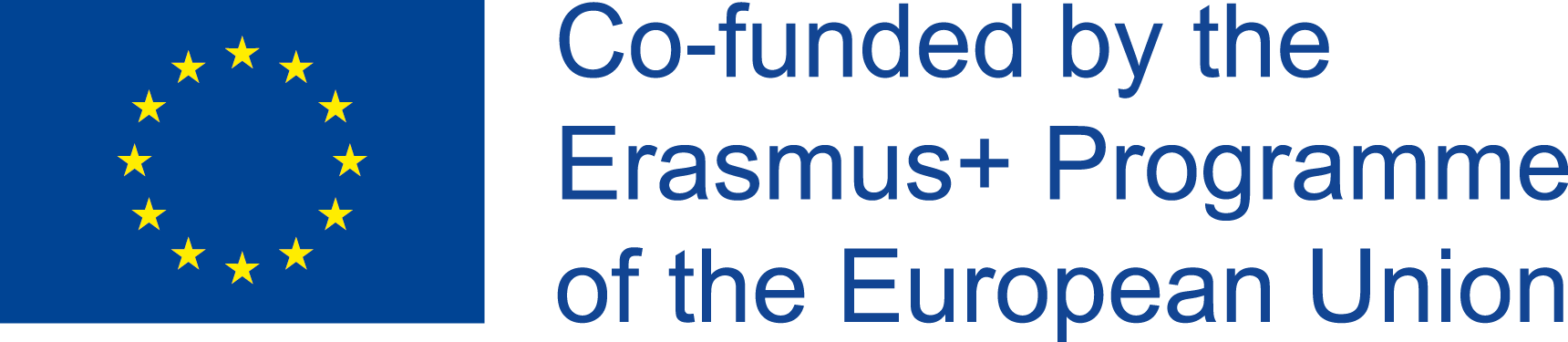 ĎAKUJEME!